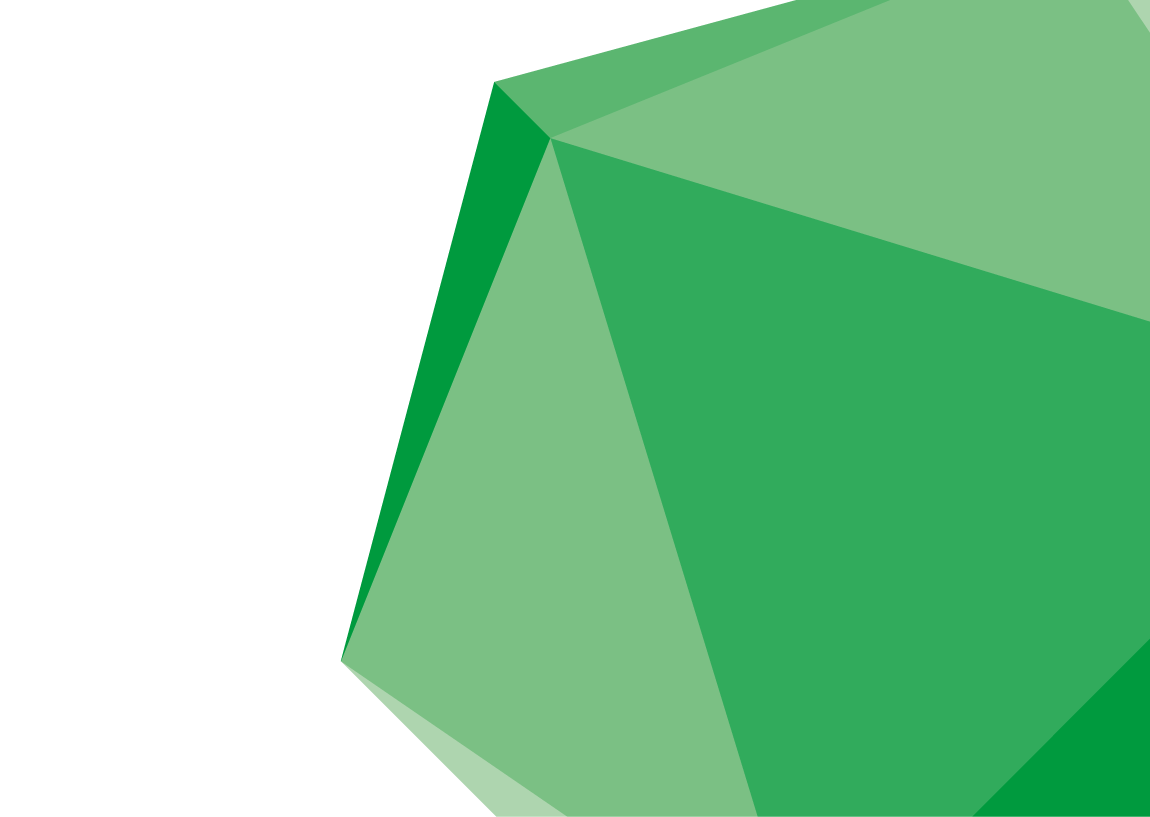 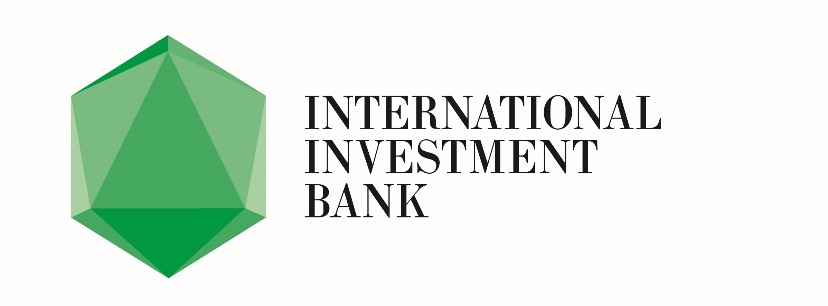 Slovak Republic - International Investment Bank Technical Assistance Fund
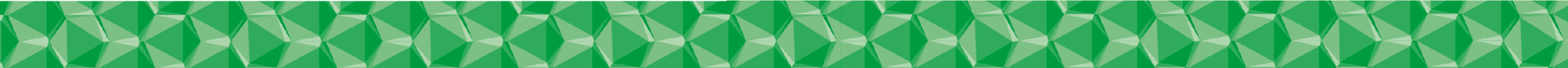 2017
www.iib.int
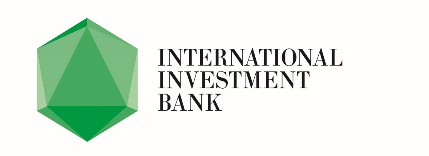 TECHNICAL ASSISTANCE FUND – WWH?
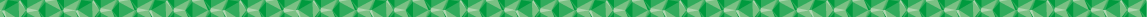 WHAT? -  	A special-purpose fund established within the IIB, pursuant to its statutory documents and the agreement with the Ministry of Finance of the Slovak Republic, aimed at financing technical support for countries within IIB’s operations;
WHY?  - 	Countries (Slovakia) provides ODA UN Target - 0,7% of Gross National Income. The TAF counts towards 0,7%. ODA needs to contain the three elements:(a) undertaken by the official sector (official agencies, including state and local governments, or their executive agencies)(b) with promotion of economic development and welfare as the main objective; and;(c) at concessional financial terms (if a loan, having a grant element of at least 25 per cent)

HOW? – 	This presentation is an overview of the procedure and HOW to disburse funds:
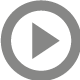 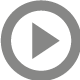 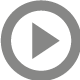 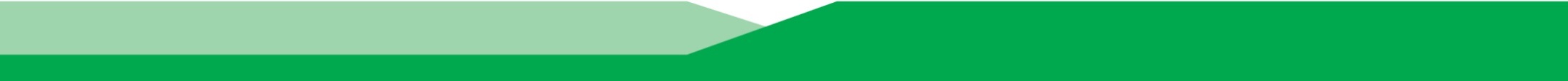 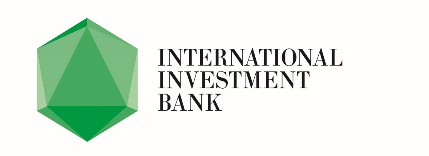 TECHNICAL ASSISTANCE FUND - Process
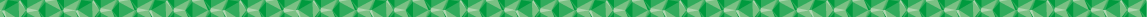 Project Funnel
Departments
EUR 1,25M
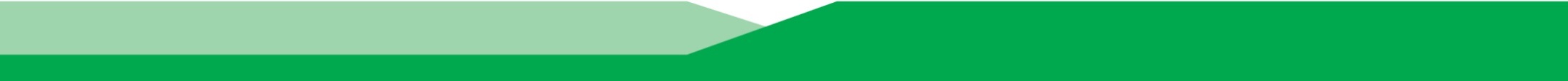 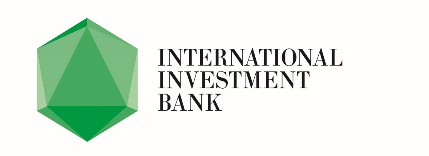 TECHNICAL ASSISTANCE FUND:  Procedure
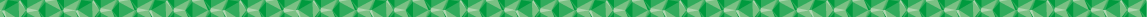 The IIB shall proactively look for projects in the first instance/ shall receive requests for technical assistance projects;                                                                                                   

The project shall be initially reviewed by on the basis of whether it meets the basic criteria to be processed as a TAF project; 			        

Collection of the information and preparation of the Terms of Reference ToR describing the project, and laying out the objectives, scope of work, budget deliverables and timeline for the project;
The ToR is submitted to the Procurement Committee. Upon approval of the TOR and budget by the Committee, the Responsible Division shall submit them to the Ministry of Finance of the Slovak Republic for approval;							
IIB advertises the TOR for required consultancy services on its website;
 		
Consultants are given between 14 and 30 calendar days from the date of publishing the Bank’s respective advertisement to submit their expressions of interest (EOIs).
1 month
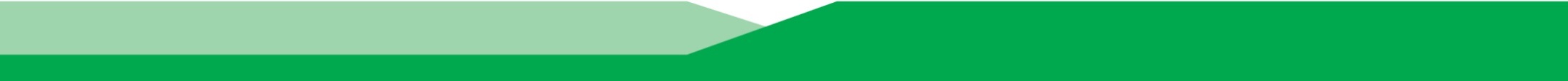 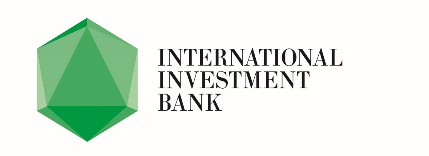 TECHNICAL ASSISTANCE FUND:  Procedure (Cont.)
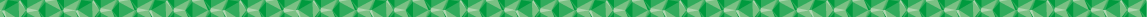 Preparation of the long list: a long list of Consultants based on EOIs received by means of electronic communication;					
Preparation of the Shortlist: The Shortlist is prepared based on a long list, in accordance with the criteria specified in the advertisement. The Shortlist includes at least three candidates meeting the qualification criteria of skilled Consultants. It includes Consultants from IIB member states; 		                  
Preparation and approval of an RFP: The Bank utilizes a standard RFP; 	           
Approval of the Shortlist of Consultants and RFP;                                                            .
Send the RFP to Consultants from the Shortlist. The Bank may use means of electronic communication to send out RFPs
15 days
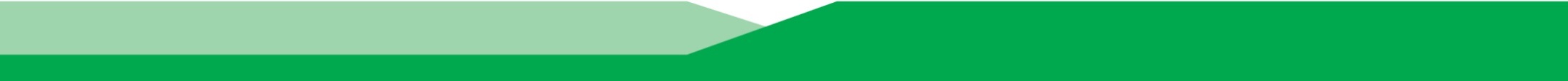 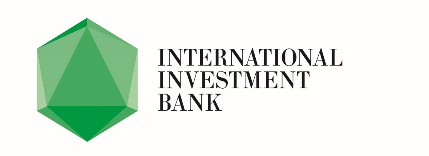 TECHNICAL ASSISTANCE FUND:  Procedure (Cont.)
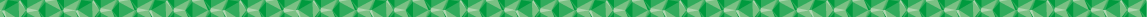 1 month
12)     Consultants shall submit technical and financial proposals in separate sealed envelopes or by emails (between 14 and 30 calendar days from sending the RFP):         
13)      After the evaluation of technical proposals, the Bank shall inform Consultants whose technical proposals received qualified points about the time, date and place of meeting of the Procurement Committee at which their financial proposals are to be opened;
Contract award publication: Upon signing the contract, the Bank shall publish the necessary information on its website					

NB: The TOTAL PROCESS SHOULD NOT TAKE LONGER THAN 2 ½ months from decision to support a project to the point of disbursing the monies – taking into account 2 periods of 14-30 days
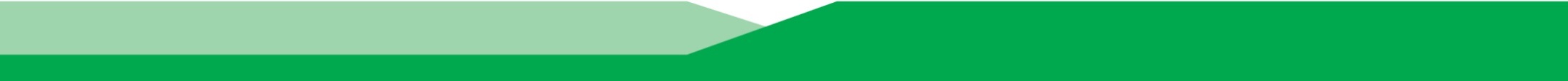